ONGOING CHILD ASSESSMENT:COLLECTING AND USING VIDEO
SPRING 2014
Framework for Effective Practice Supporting school readiness for all children
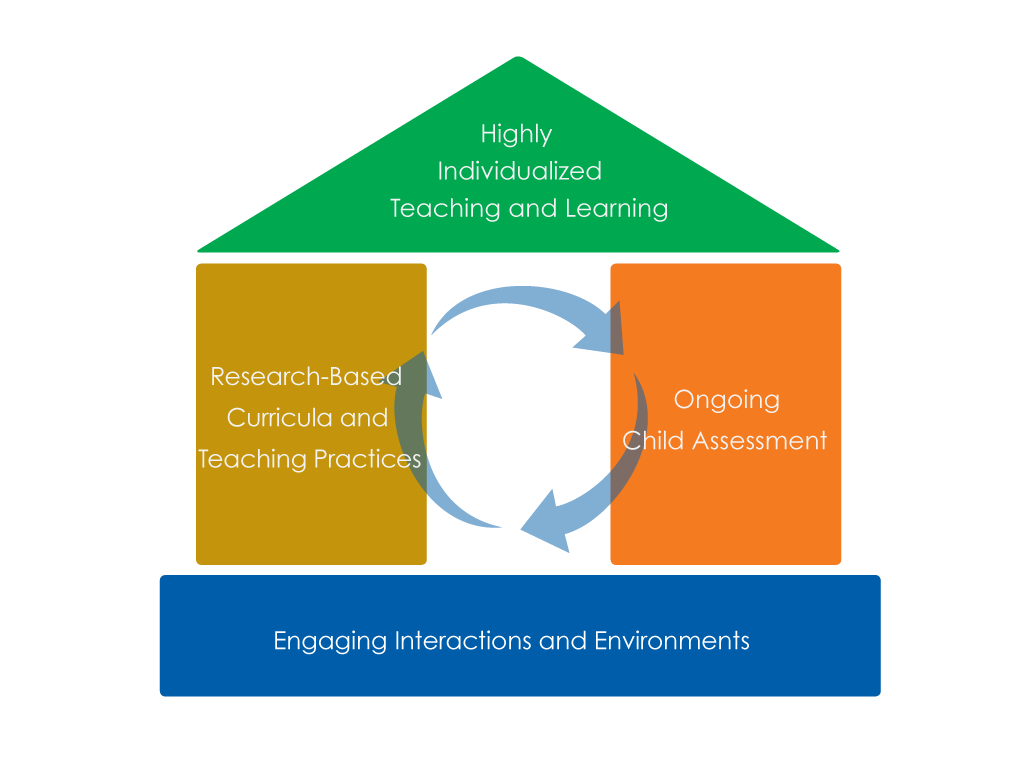 OBJECTIVES
Learn to record, collect, and organize video of children’s behaviors.
Learn to interpret and use information from videos to document children’s progress.
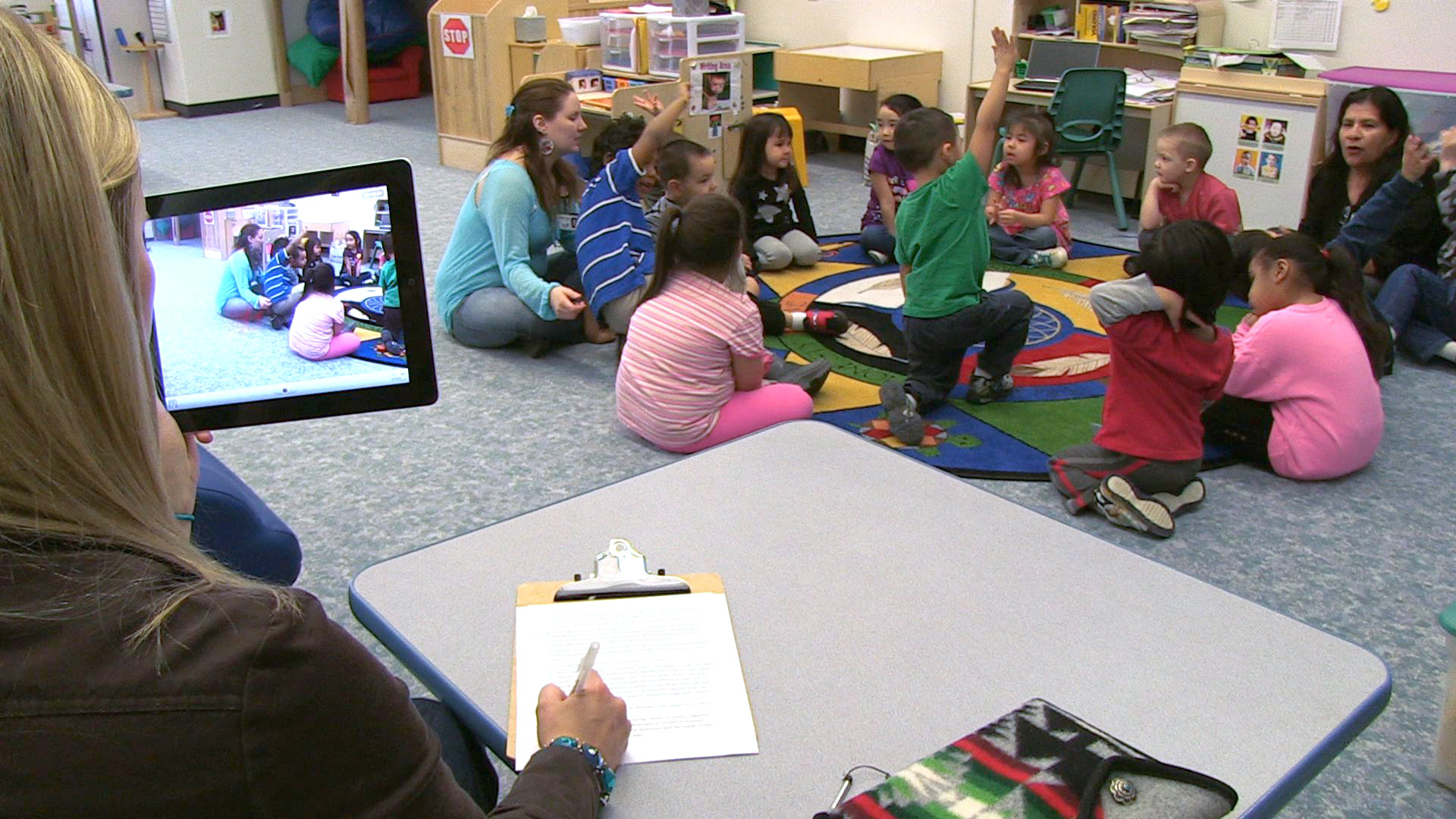 VIDEO: USE OF VIDEO
COLLECTING AND USING VIDEO
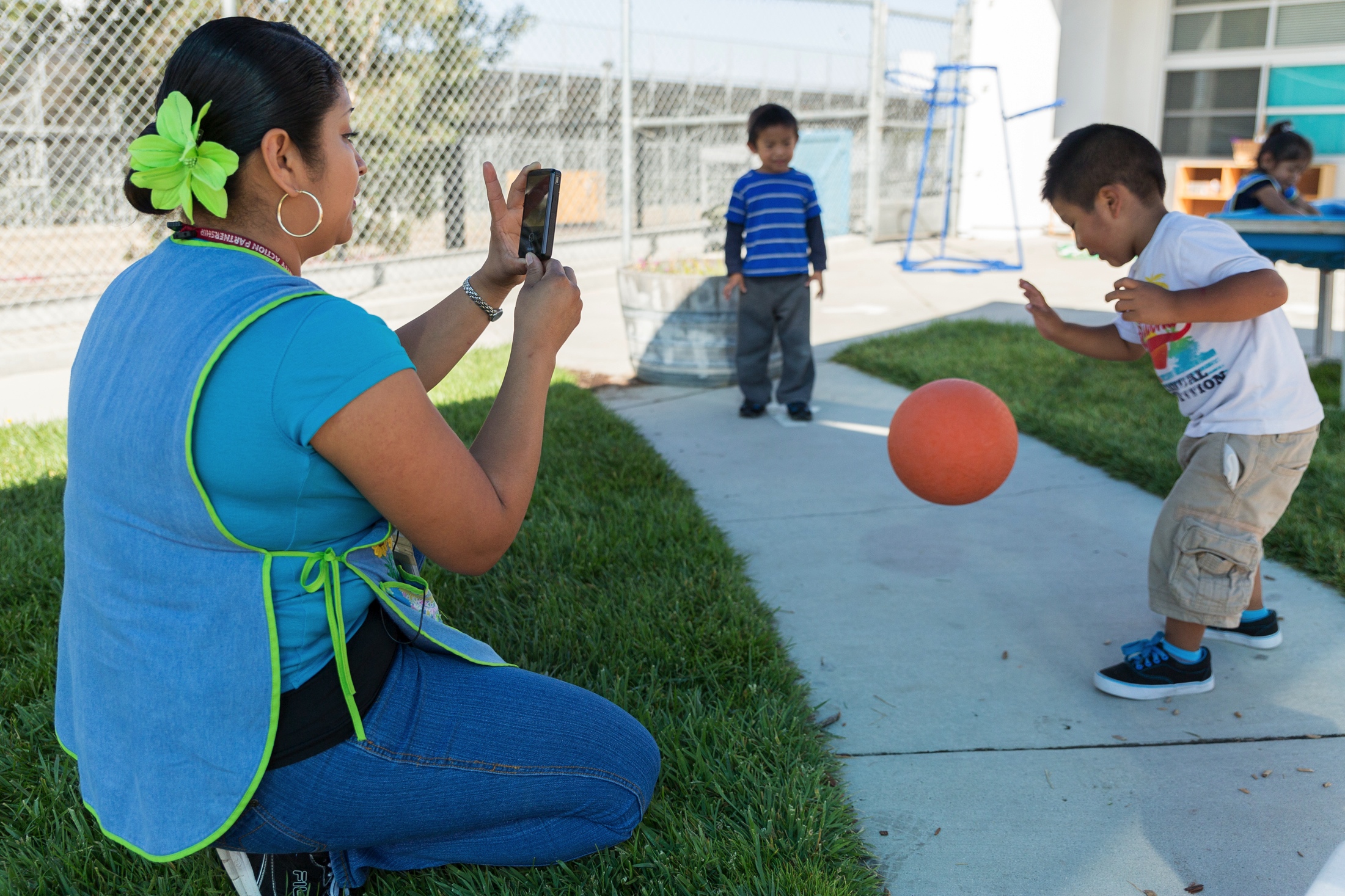 Know what you want to assess.
Document everyday activities that reflect learning goals.
Use multiple videos that show children’s progress over time.
Collect enough information.
THE BASICS: COLLECTING AND USING VIDEOS
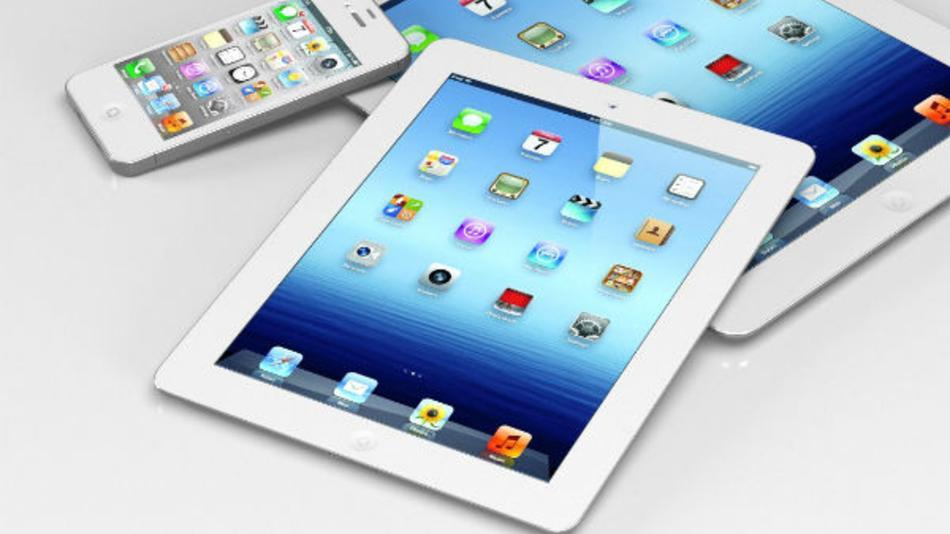 Video cameras are:
Readily available
Relatively inexpensive 
Easy to use 
Efficient
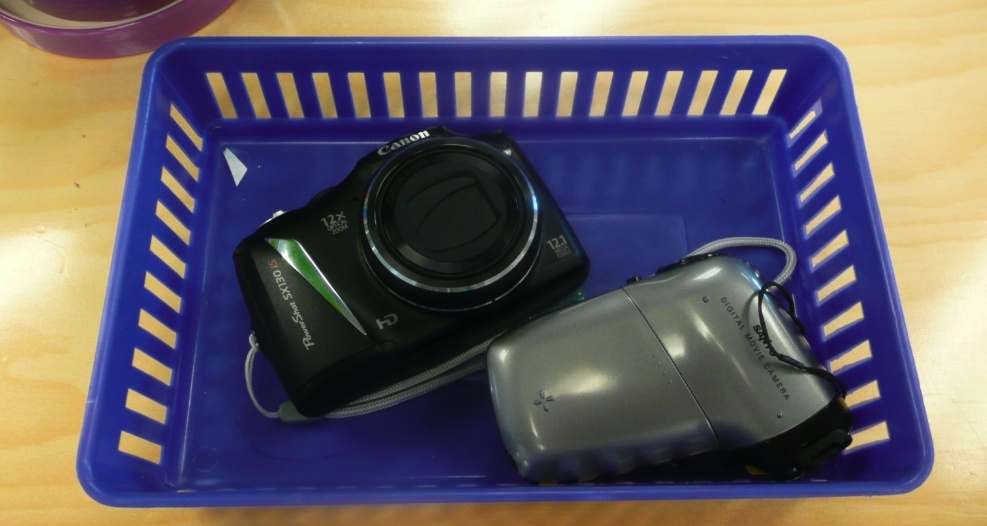 BENEFITS
Identify strengths and needs of individual children
Inform instruction and improve learning for all children
Collect observations of skills from multiple domains
Enhance team collaboration and family engagement
PLANNING FOR VIDEO
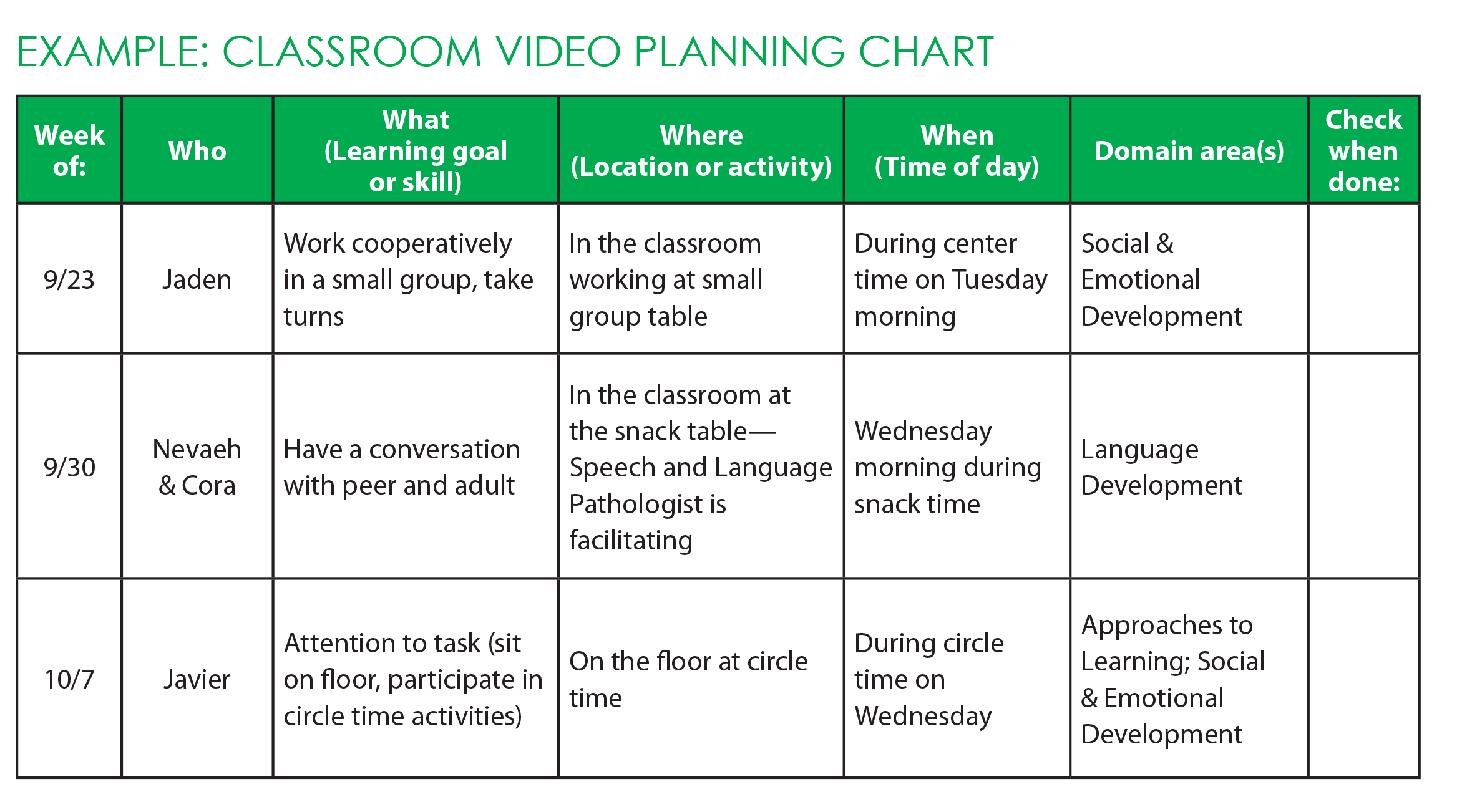 DOCUMENTING PROGRESS OVER TIME
Use videos to monitor children’s progress over time:
Single domain
Multiple domains
Plan to collect enough information:
Take multiple videos of a same skill over time
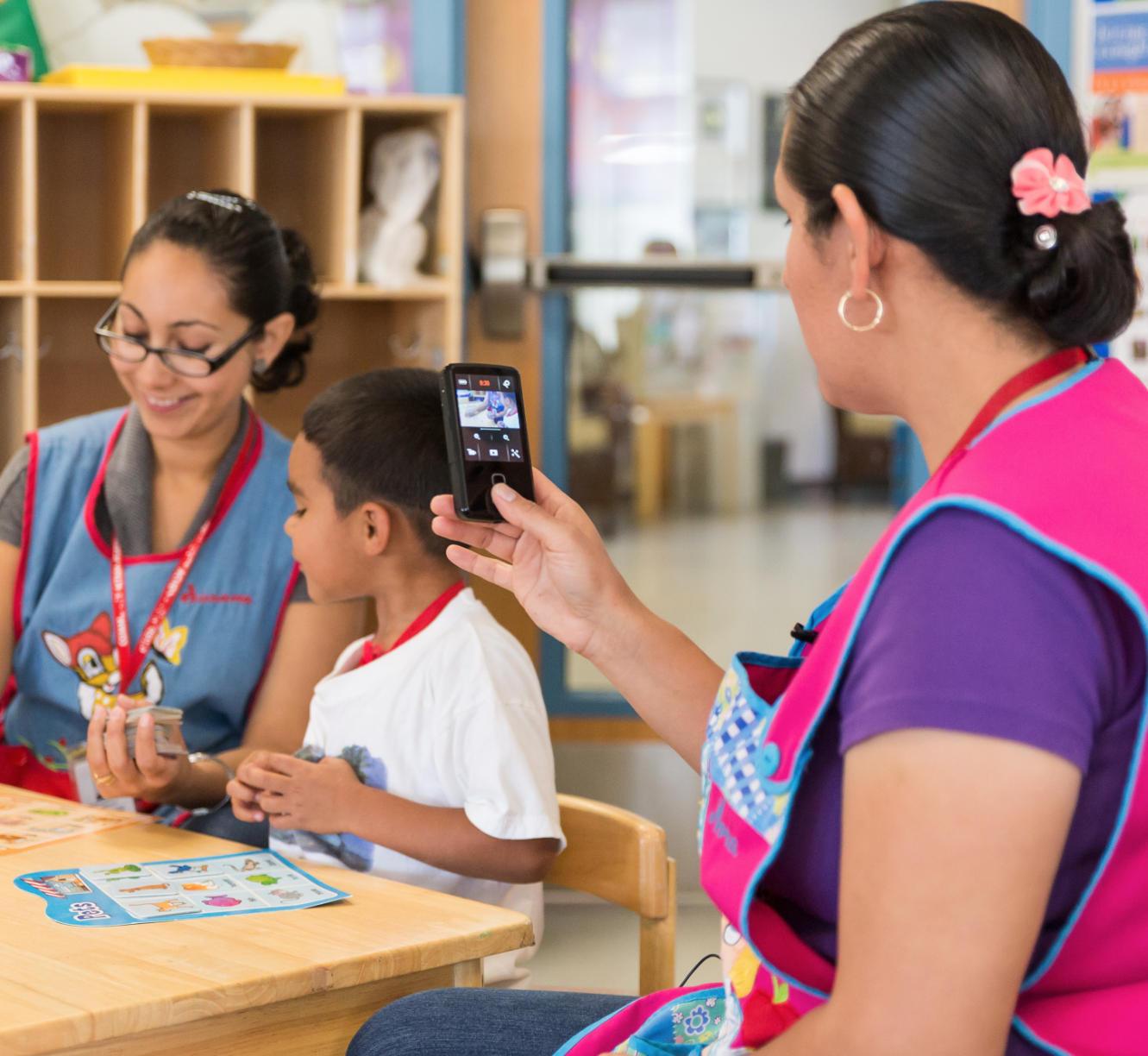 HOW TO CAPTURE VIDEO
Refer to the camera’s instruction manual.
Let the children see and touch the camera.
Get close enough to capture both the visuals and audio.
Use a tripod or brace your arm to keep the camera steady.
Keep the camera close by and charged.
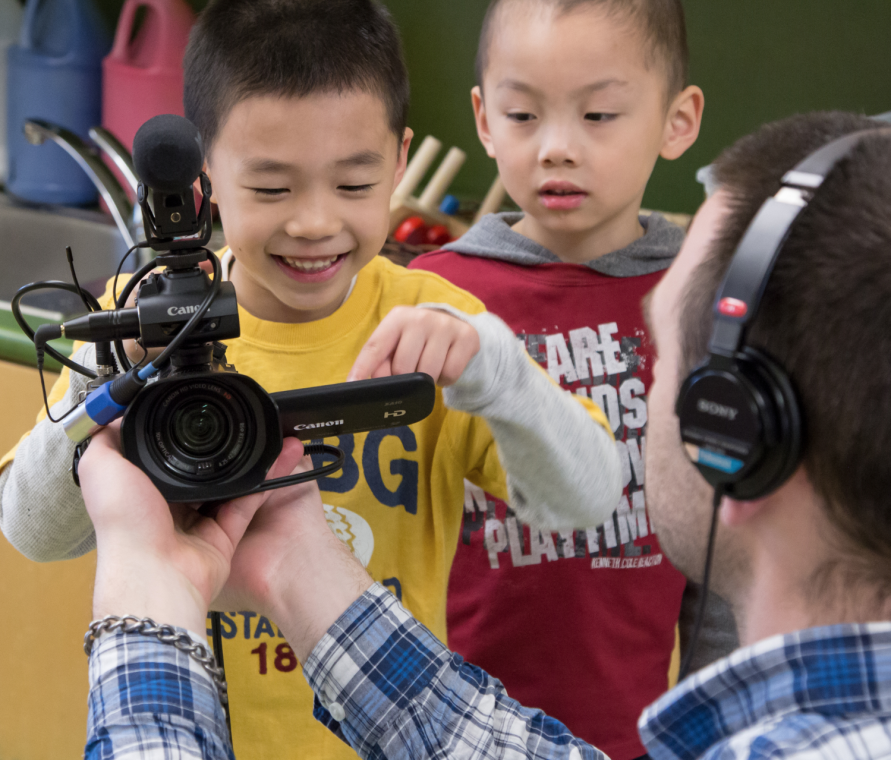 ORGANIZING VIDEO FILES
Choose a simple way to organize video files on the computer.
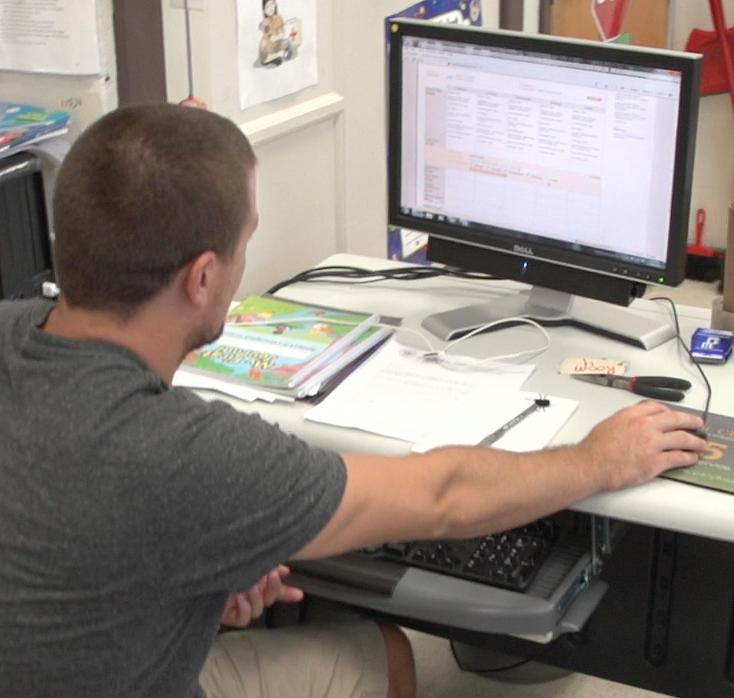 Copy files from the camera to the computer promptly.
Name the files in a consistent and logical way.
Organize them into folders by:
 Child’s name, or
 Domain area
INTERPRETING VIDEOS
Schedule time to review, discuss, and interpret the videos regularly.
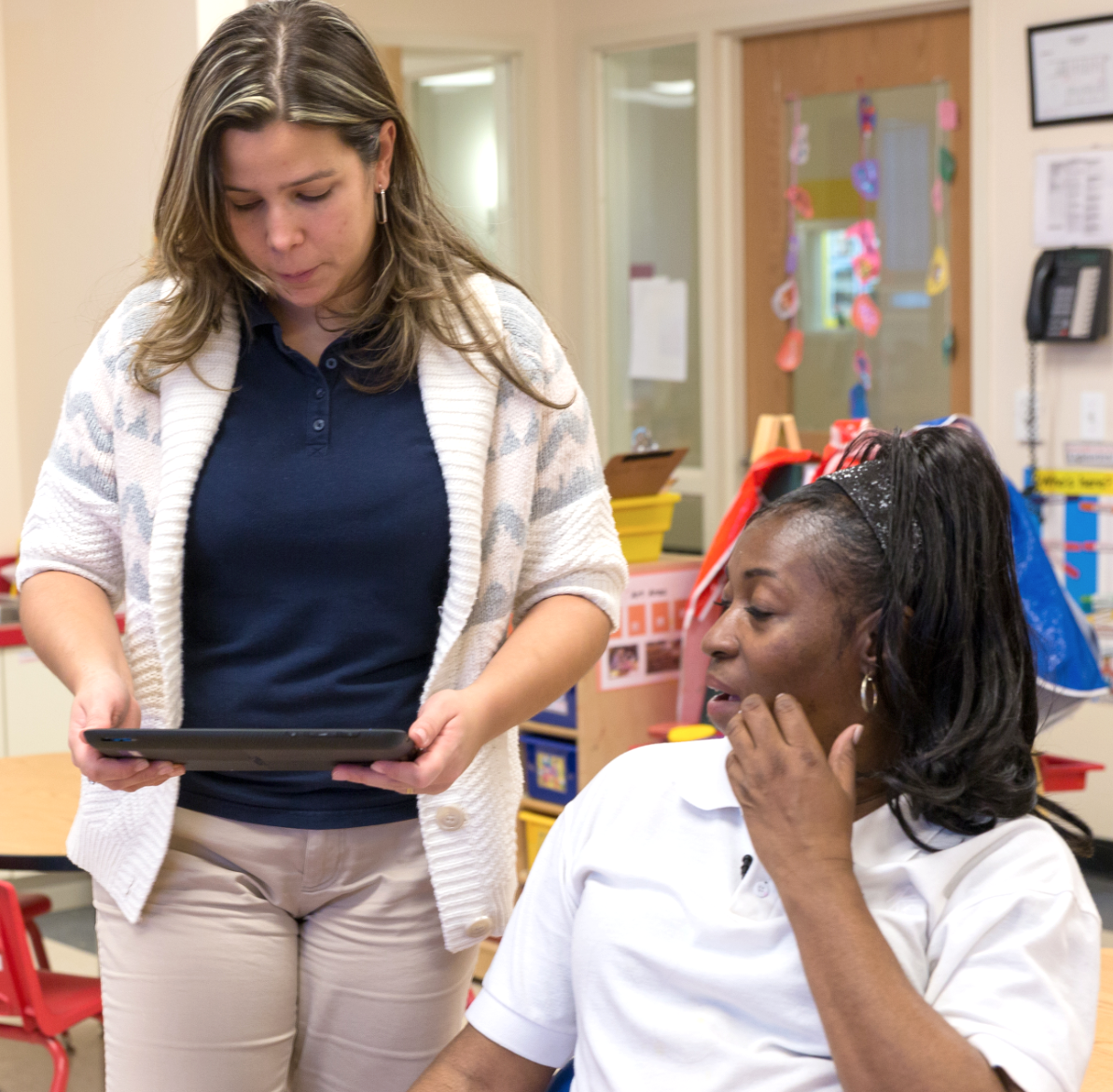 Interpret children’s behaviors and assess learning.
Interpret children’s progress in curriculum goals:
Review multiple videos of a same skill over time.
USING VIDEO IN the Assessment-Instructional Cycle
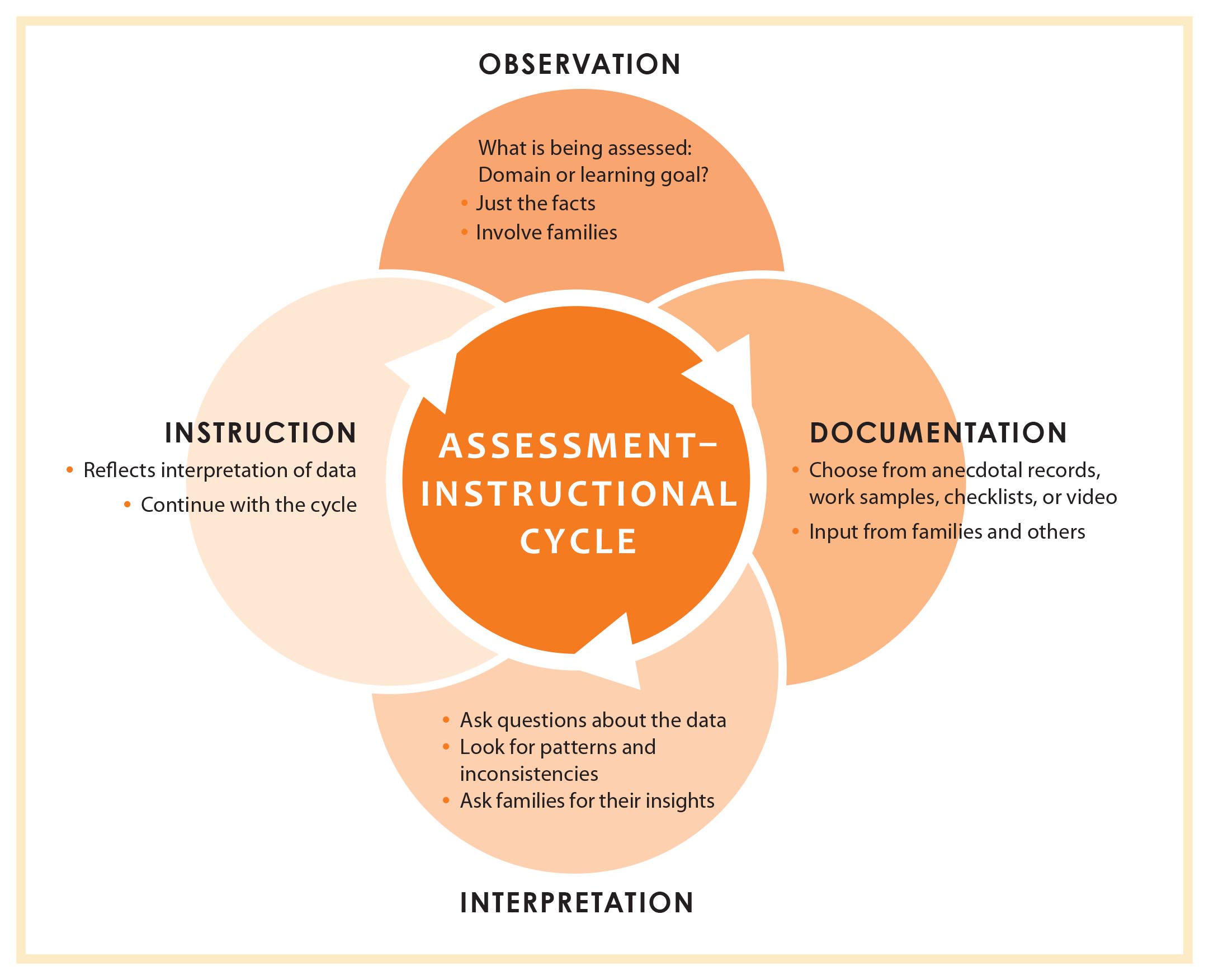 VIDEO AS AN ASSESSMENT TOOL
Show behavior and progress over time
Share video with families: 
Parent conferences
IEP meetings
Home visits
Share video with the child
Share video with specialists
Enhance team collaboration and training
Get ideas for next steps
Get direction for modifications
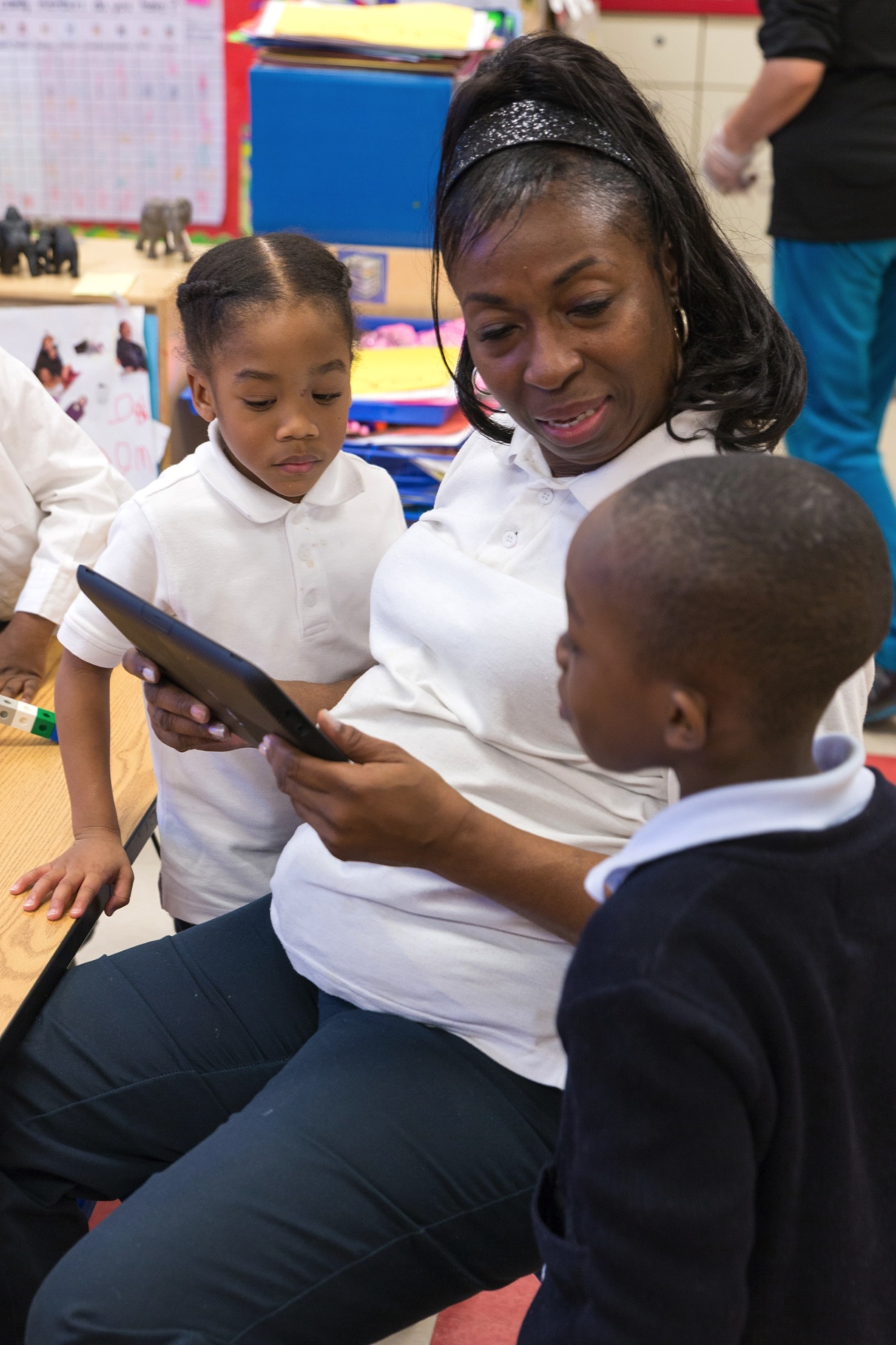 SUMMARY: COLLECTING AND USING VIDEO
Plan ahead
Record
Organize
Interpret
Share
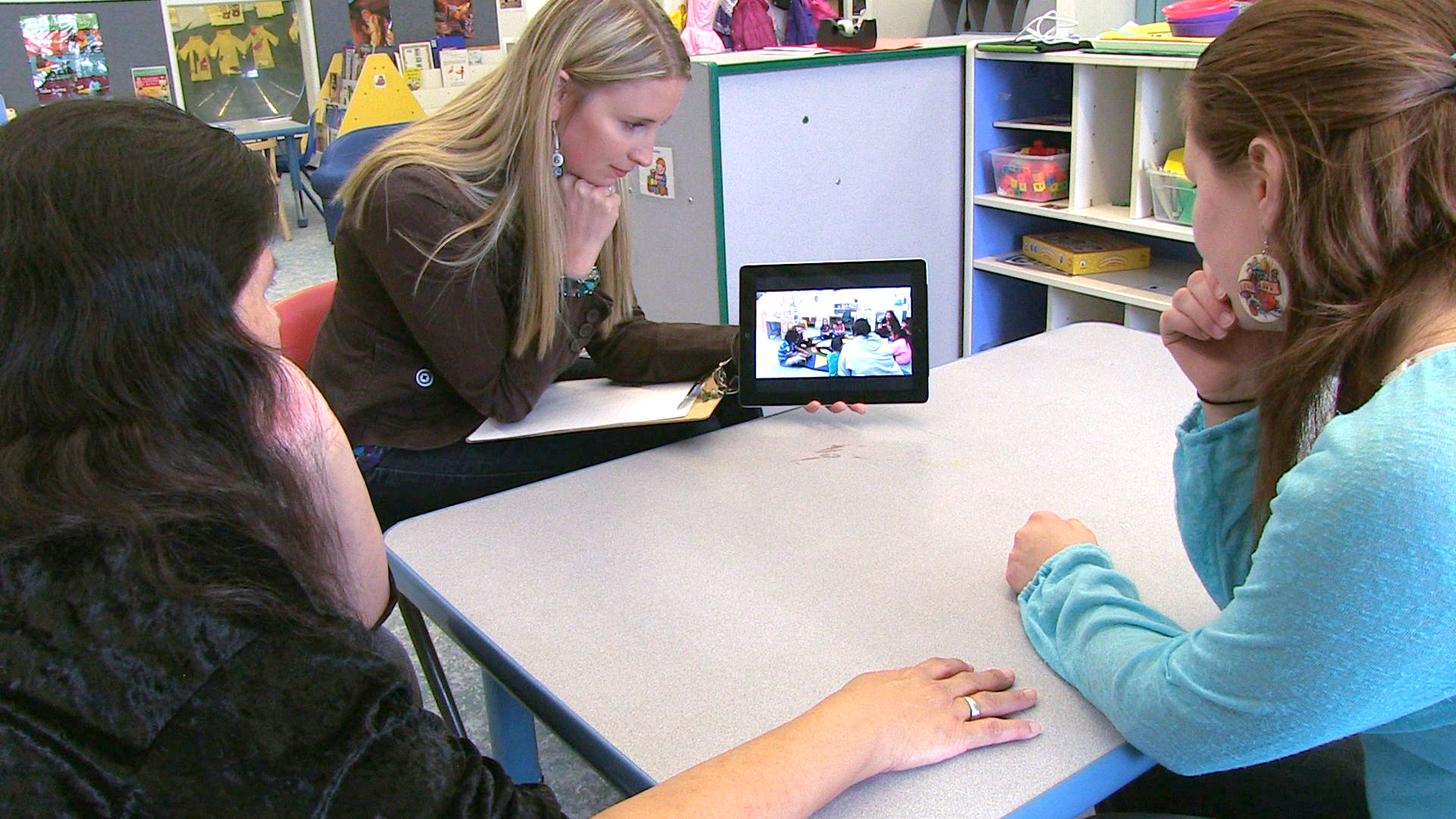 SPRING 2014